Mrs. Boshell’s Buzzworthy News
 February 26, 2024
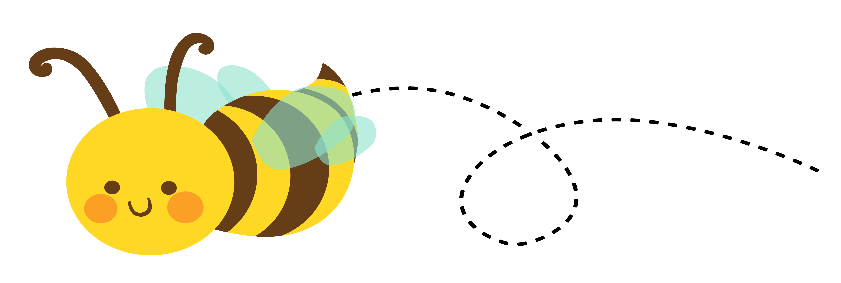 Hive Happenings
Spelling:  
Words with oo, prefix non- and ew-
Reading: 
Author’s purpose, classify and categorize 
Grammar: 
contractions
Math:
Measurement-inches, feet,  yard, cm, meters

Social Studies/Science: 
Lady liberty lessons, Dr. Seuss Stem activities, Leap Day activities
Leader in Me:
Standing for others
Important dates
February 26th-March 1st- Dr. Seuss Week
February 29th- Dr. Seuss night
March 8th- 3rd 9 weeks ends
March 8th- early dismissal
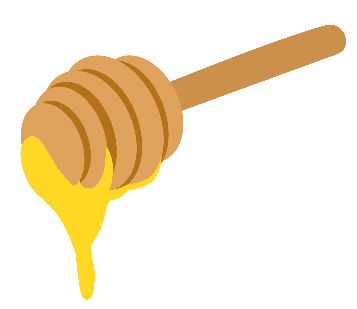 Sweet Reminders


Language Arts-
March 6- 4-4 reading comprehension test
March 6- 4-4 spelling test	

Math-
Topic 12-minor grade on measurement



.
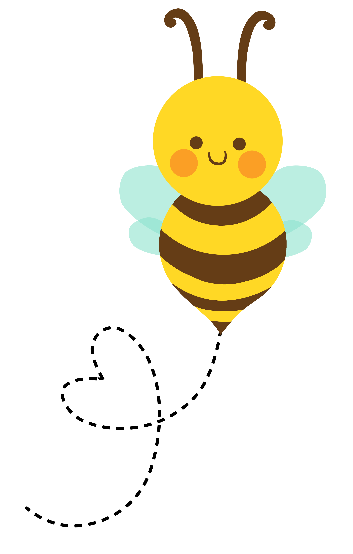 Busy Bee of the Week
Jimmi Grace